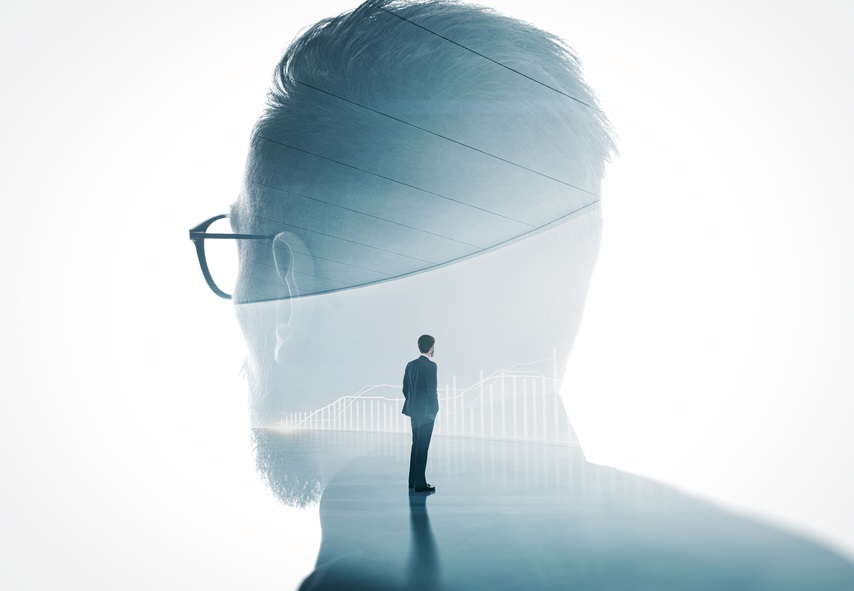 Česká spořitelna – programy na podporu podnikání
Program Covid III
Praha 25.5.2020Ladislav Dvořák
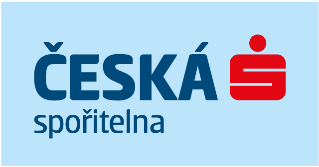 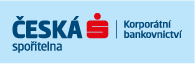 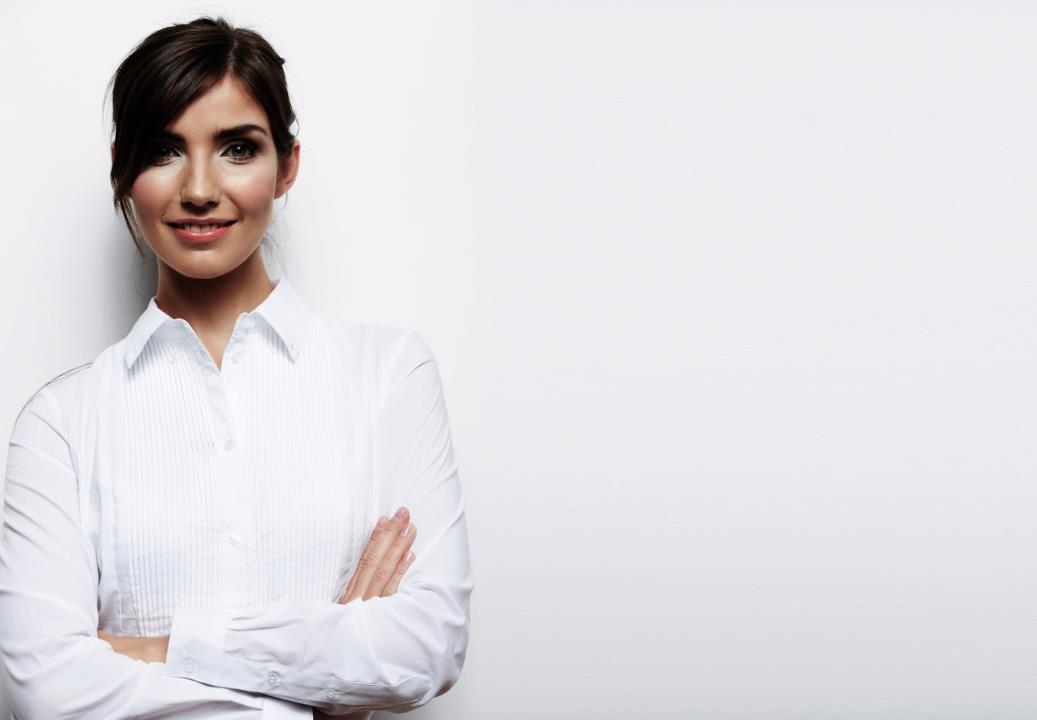 Program Covid III- pro koho je určen- forma podpory- podmínky
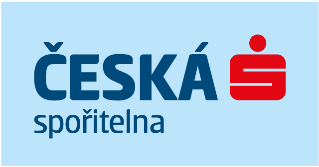 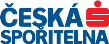 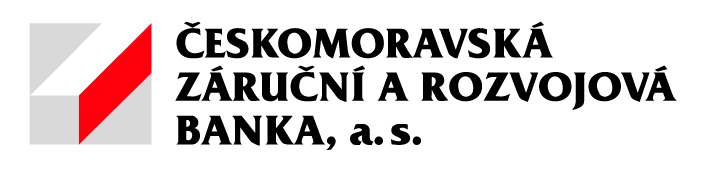 Programy ČMZRB
Vyhlašovatelem je většinou MPO, poskytovatelem ČMZRB
Na koho jsou cíleny? – SME, částečně i města a obce, snaha o rozšíření do dalších oblastí
Jedná se zejména o: záruky, v některých případech o přímé úvěry s úrokovou dotací (programy Expanze)
V souvislosti s Covidem 19 bylo realizováno několik programů, které jsou v současnosti pro nové zájemce uzavřeny

Covid III nový plošný program záruk pro firmy až do 500 zaměstnanců
Státem vydaná záruka pro ČMZRB ve výši 150 mld. Kč, očekávaný objem úvěrů až 500 mld. Kč
ČMZRB uzavírá s bankami smlouvu o portfoliovém ručení, banky zpracovávají žádost o úvěr včetně záruky, do ČMZRB reportují uzravřené úvěry, které jsou na základě zaslaného reportu garantovány
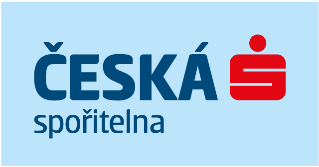 25 May 2020
Page	3
ČMZRB COVID III
Záruka je dostupná pro podnikatele a firmy: 

Do 500 zaměstnanců (v kategoriích 1-250 a 251-500)
Negativně ekonomicky zasažené COVID 19
Podnikání v ČR
K 31. prosinci 2019 nebyl „podnikem v obtížích“ ve smyslu nařízení Komise (EU) 651/2014
Není na ně podán insolvenční návrh, návrh na moratorium, návrh na povolení reorganizace, …
Odvětví: vymezena ve výzvě publikované na stránkách ČMZRB, minimum vyloučených, týká se i zemědělství
Trvání programu: úvěry jsou dostupné do 31.12.2020
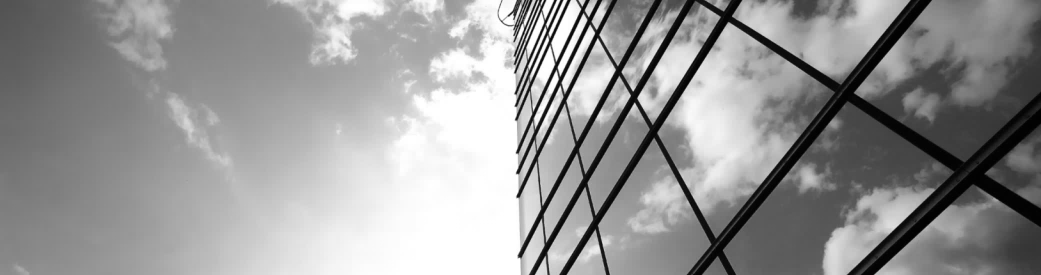 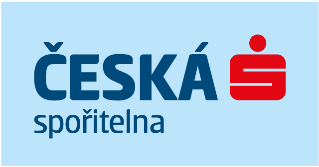 25 May 2020
Page	4
ČMZRB COVID III
Úvěry poskytované v rámci progamu: 

Pouze provozní financování formou kontokorentu, revolvingu nebo termínovaného úvěru
Měna – CZK
Nelze použít na refinancování
Max. splatnost až 3 roky
Maximální výše úvěru 50 mil. Kč
Max. výše nesmí překročit limit 2x ročních mzdových nákladů příjemce nebo 25% obratu (za rok 2019), výjimky nutno zdůvodnit
Konečná splatnost úvěru nenastane dříve než 1/1/2021
Klient musí být připraven prokázat účel použitých prostředků
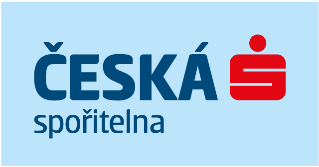 ČMZRB COVID III
Parametry záruky:

pro klienty do 250 zaměstnanců ve výši 90% jistiny až na dobu 36M

pro klienty od 251 do 500 
   zaměstnanců ve výši 80% 
   jistiny až na dobu 36M
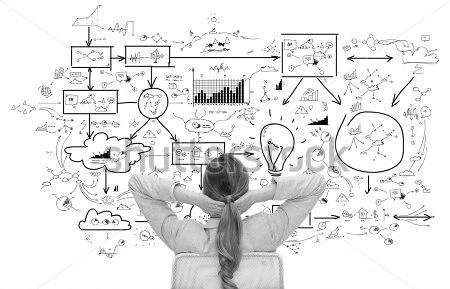 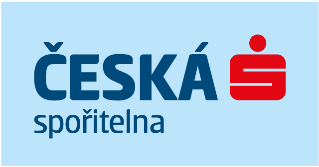 ČMZRB COVID III
Výhody programu pro klienta:

Záruka zvyšuje dostupnost úvěru v situaci, kdy fungování firem je negativně zasaženo v souvislosti Covidem 19
Záruka bude bankami zohledněna při stanovování ceny úvěru, protože je však pro banky zpoplatněna, výsledný efekt v úrokové sazbě nebude významný
Banky mají závazek nezvýšit cenu úvěru bez poplatků ve stejných rizikových kategoriích, kterou měly k 28.2.2020
Úroková sazba není dále nijak zvýhodněna nebo dotována, odráží komerční podmínky a rating klienta
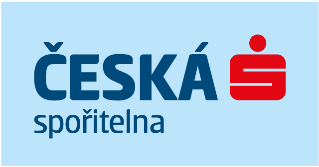 ČMZRB COVID III
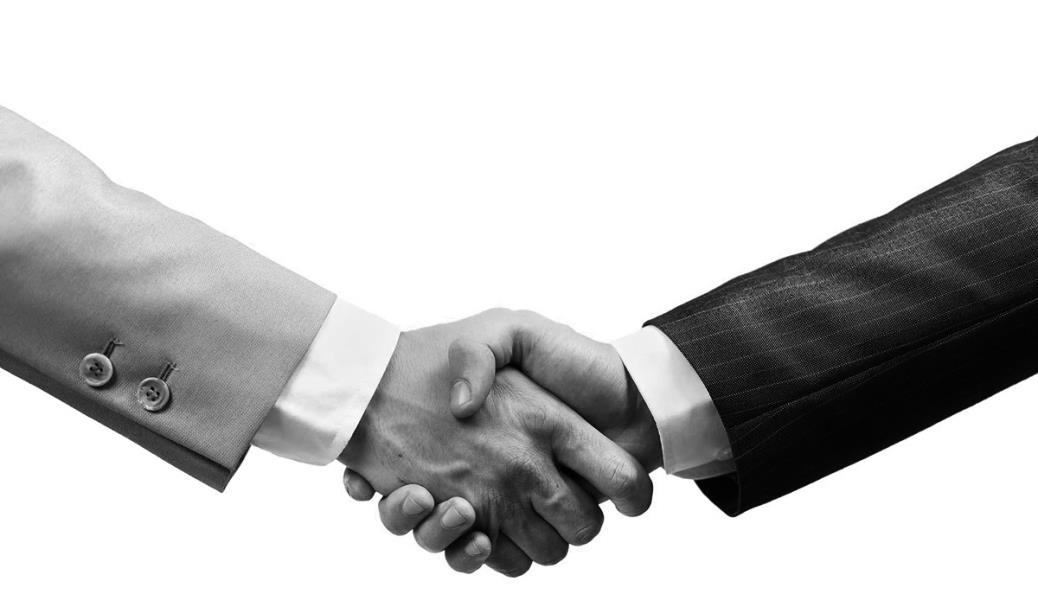 Ostatní podmínky a informace:
Banka bude povinna zveřejnit informace o příjemci úvěru (identifikační údaje, konečného vlastníka…)
Program nelze kombinovat s programem Covid + (EGAP)

V současné době první výzva – až 150 mld. úvěrů, probíhá rozdělení na úvěrující banky
Objem by měl být dostatečný, aby pokryl potřeby všech žadatelů
Možno již jednat s bankami, čerpání prostředků reálné v horizontu dvou týdnů
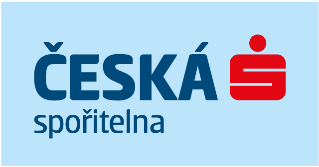 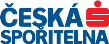 25 May 2020
Page	8
Koho kontaktovat s radou či otázkou
Děkuji za pozornost !


Česká spořitelna, a.s.
Corporate Engagement Tribe
Ladislav Dvořák
e-mail: ldvorak@csas.cz, tel. 956 714 256


www.csas.cz
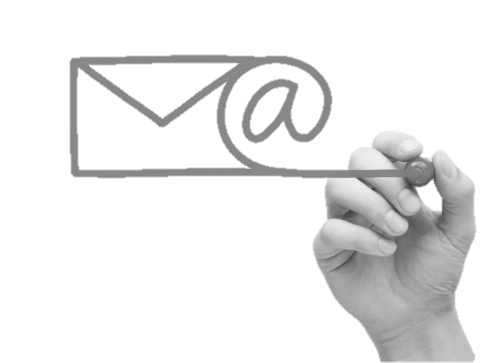 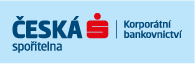 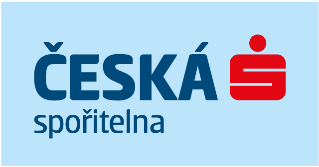 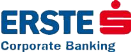